It Takes Many Kinds to Make the World.
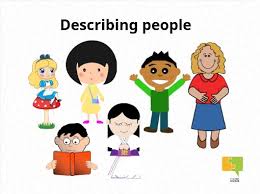 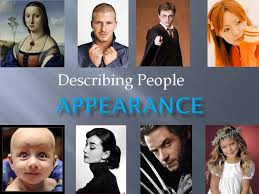 SB, p.118, ex. 29. LATE
Late – later- the latest

Late – latter – the last
I. Choose the word.
1. February is the latest/the last month of winter.
2. Megan always dresses in the latest/the last fashion.
3. What is the last/the latest news?
4. Tom bought the last/the latest edition of the encyclopedia.
5. We saw a comedy and a drama last week. The last/the latter was more exciting.
6. My parents travelled to Italy last/the last summer.
7. The last/the later train to Rome left at 5 pm.
SB, p.120, ex. 33. OLD
Old – older – the oldest 

Old- elder – the eldest
II. Choose the word.
1. Jane is my (older, elder) sister.
2. Pam is 5 years (older/elder) than Steve.
3. Jill is (the oldest, the eldest) child in the family.
4. Nick is (the oldest, the eldest) son.
5. My grandpa is (the oldest, the eldest) member of our family.
6. Tom’s aunt is (older, elder) than mine.
III. Farther or further?
1. I am waiting for …. information.
2. Tim’s parents worried about his … education.
3. Omsk is … away from Moscow.
4. Do you have any … questions?
5. The cinema is …. from the bank than the library.
Farther - further
RUSH
IV. Write the preposition.
1. The children rushed … the door when mother came home.
2. The large dog rushed … the boy and frightened him.
3. Jack rushed … the room but it was empty.
4. Sue rushed … of the house without saying anything.
5. Don’t rush … conclusions, wait a little bit. 
TO, AT, INTO, OUT.
V. Match the word and its description.
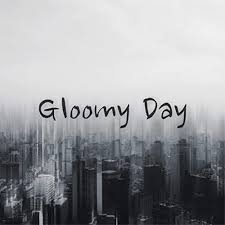 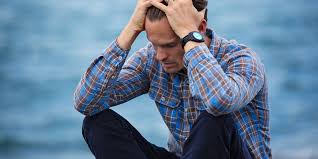 VI. Find the opposites and translate into English.
Веселый, с хорошим чувством юмора,  заботливый, мрачный, хорошо воспитанный, с плохим настроением, злой, добрый, плохо воспитанный, отвратительный.
1  …. -  …..
2
3
4
5
Thank you for attention.
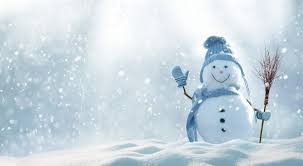 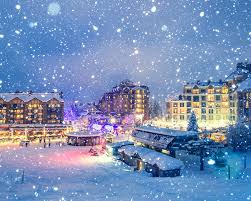